Water & Energie 
Periode 3 
IBS De community verbonden
Les 4 Warmtenetten
Planning voor deze periode
Warmtenetten
Wat zijn dat ?
Warmtenetten
Zijn ze nog relevant in de toekomst?
Naar 2050!
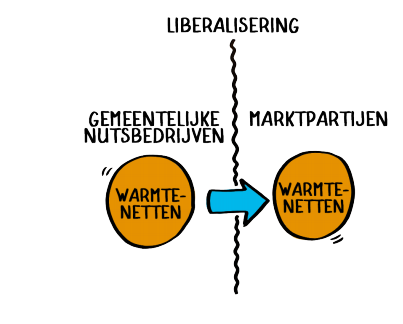 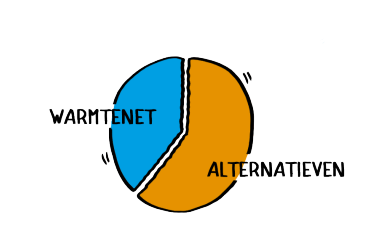 Hoe werkt een warmtenet
Energiebronnen van warmtenetten
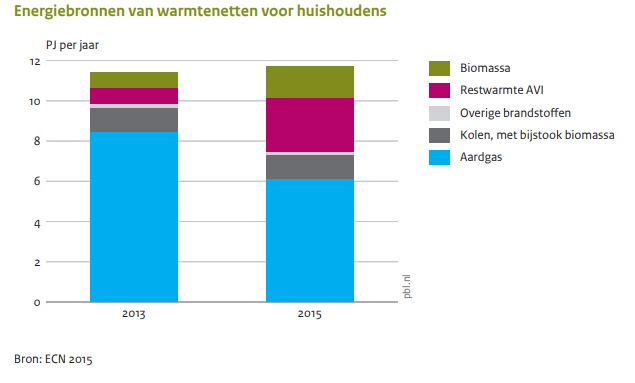 Totale warmtevraag
Vraag en aanbod
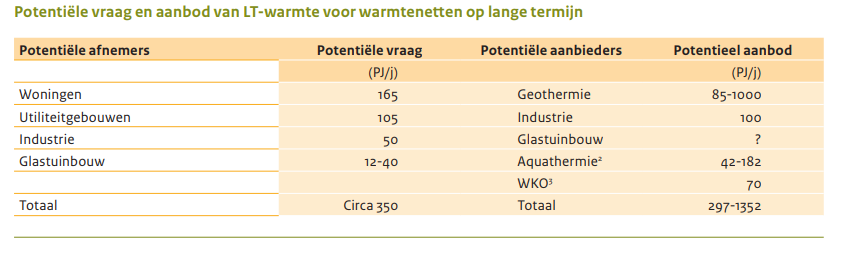 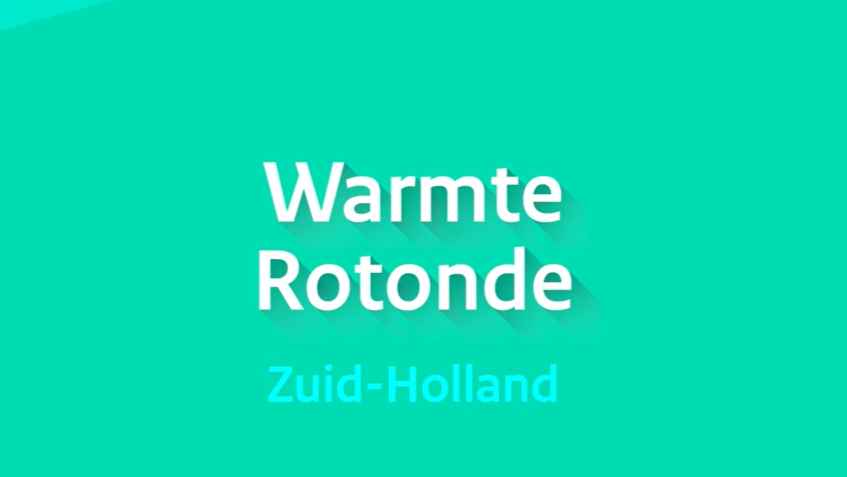 https://youtu.be/R2G_ci3bwOs
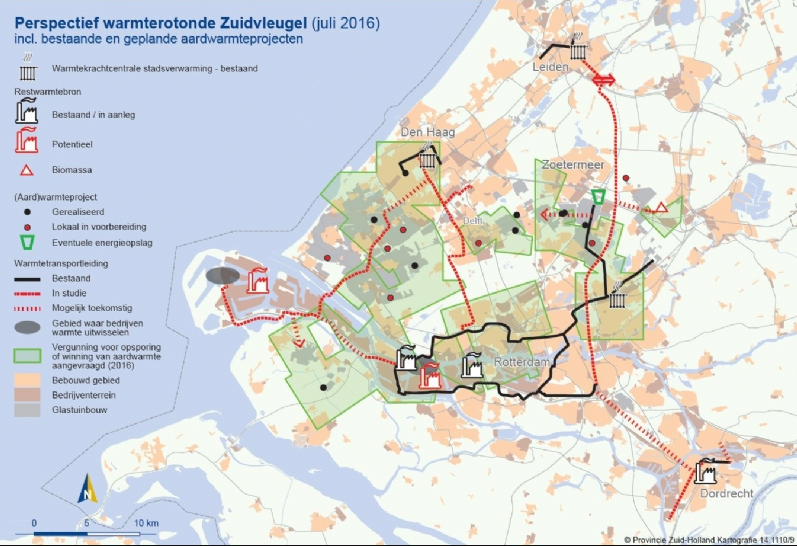 Opdracht
Toekomstbeeld Klimaatneutrale warmtenetten in Nederland
Lees de volgende hoofdstukken: 2, 4 & 7
https://www.pbl.nl/sites/default/files/downloads/pbl-2017-toekomstbeeld-klimaatneutrale-warmtenetten-in-nederland-1926_0.pdf
Achtergrondinformatie:
https://www.g40stedennetwerk.nl/files/2019-06/publicatie-Rol-van-Gemeenten-bij-aanleggen-warmtenetten.pdf
https://www.hier.nu/themas/investeren-in-je-huis/voor-en-nadelen-van-een-warmtenet